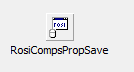 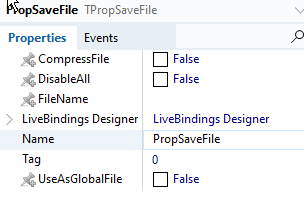 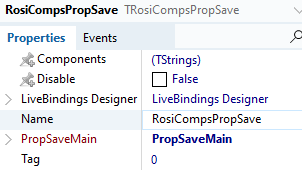 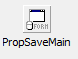 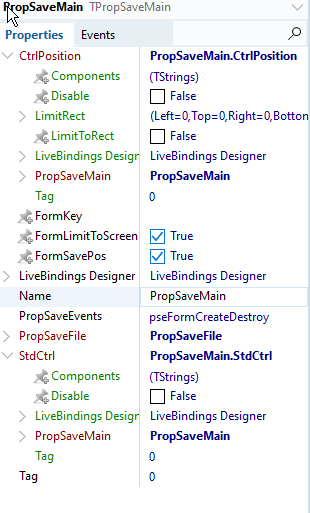 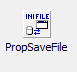 Blank default
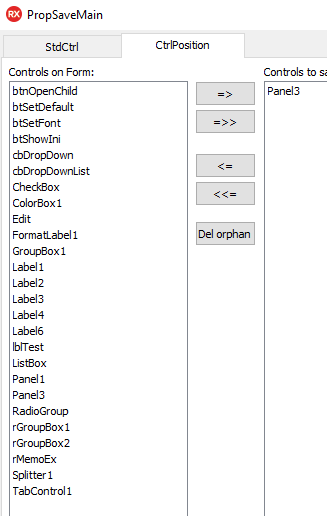 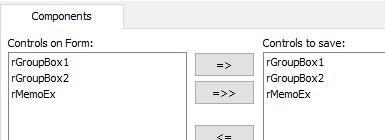 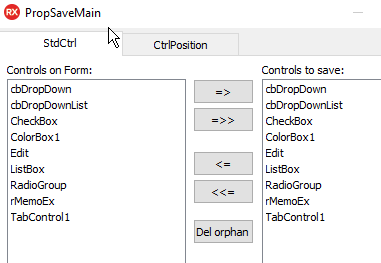 Rosinsky Wiring.pptx 2019-10-08